Муниципальное бюджетное дошкольное образовательное учреждение 
Детский сад «Кристаллик»
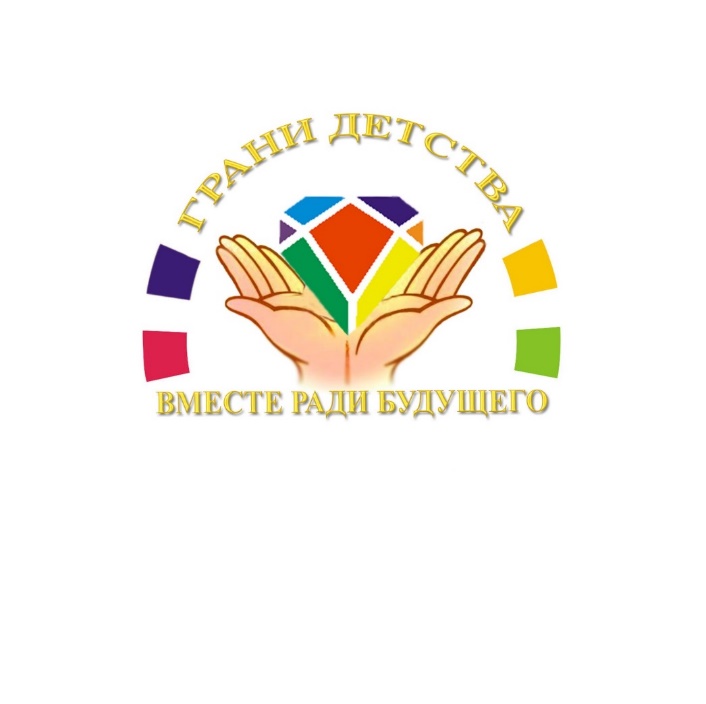 Проект «Грани Детства»
г. Салехард, 2022 г.
Миссия проекта: развитие образовательных инициатив.

Актуальность: обеспечение условий для устойчивого развития образовательной организации в соответствии со стратегией развития российского образования и достижения нового качества образования. Разработка и внедрение инновационных моделей организации образовательной практики детского сада в соответствии с требованиями ФГОС ДО.

Основа проекта: современный програмнопроектный метод: управленческая деятельность по развитию учреждения со стороны администрации (координация деятельности участников образовательных отношений, управление перспективами развития) и  творческая инициатива сотрудников (разработка и реализация программ дополнительного образования).

Инновационность: расширение спектра вариативности востребованного дополнительного образования  через   повышение эффективности системы маркетинговой деятельности ДОУ.
«Старт»
«Ступеньки»
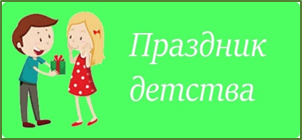 «Зоркие глазки»
«Экспресс-логопедия»
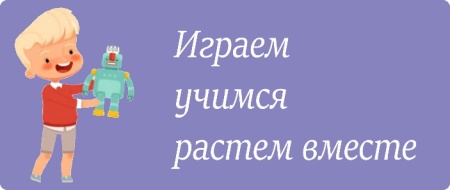 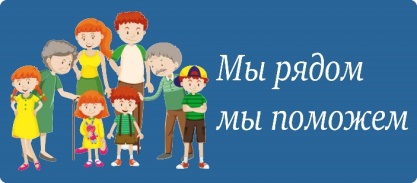 Направления деятельности
Развивай-ка
Я расту
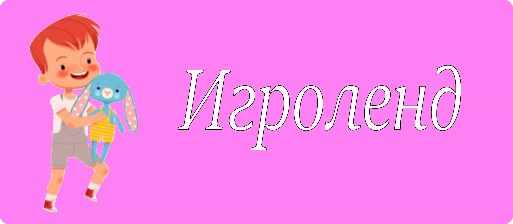 Логоритмика
Логоигротека
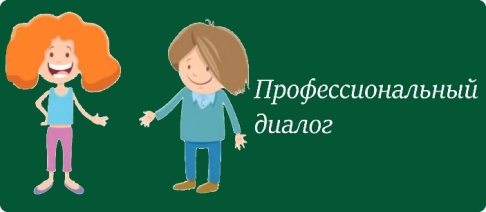 Творческая шкатулка
Игротека Монтессори
Простая наука (эксперимент)
Мульти-пульти + английский
Театральная мастерская «Теремок»
Быстрее.Выше.Сильнее. 
(бассейн,тренажерный/спортивный зал)
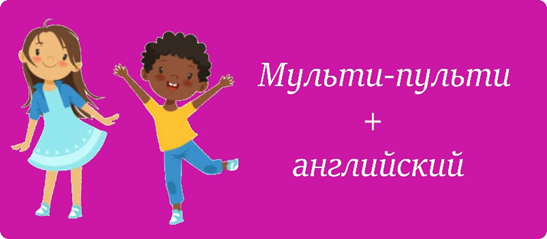 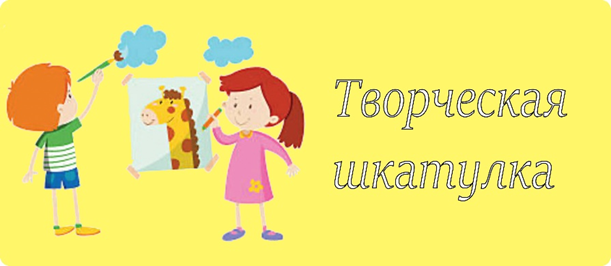 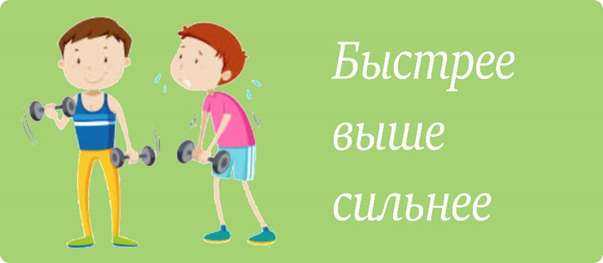 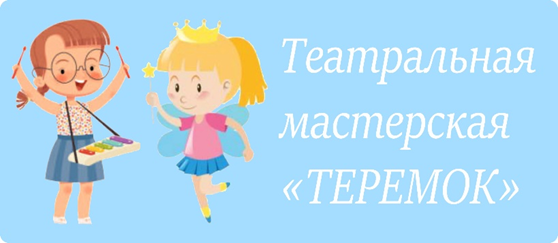 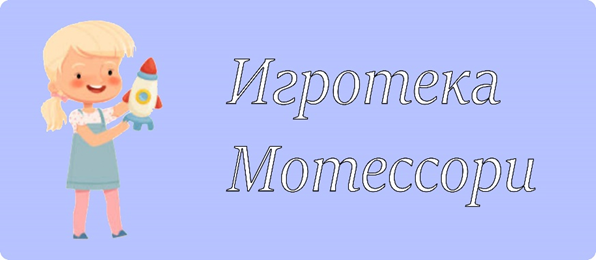 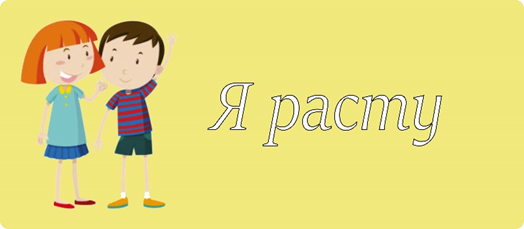 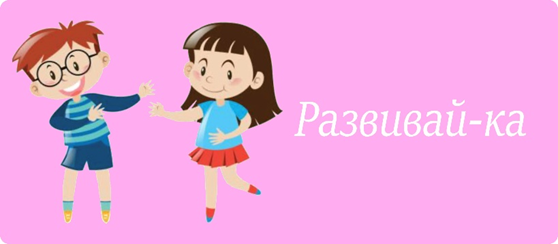 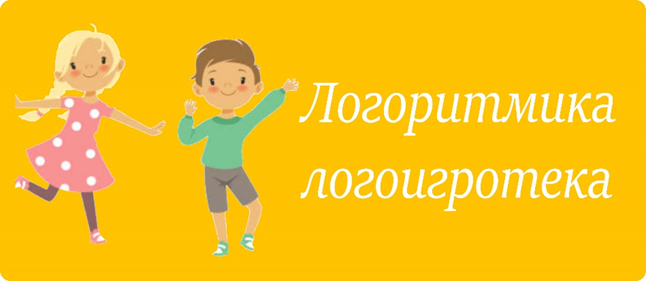 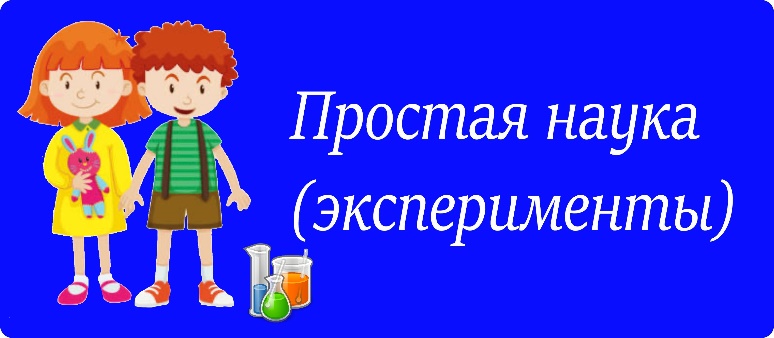 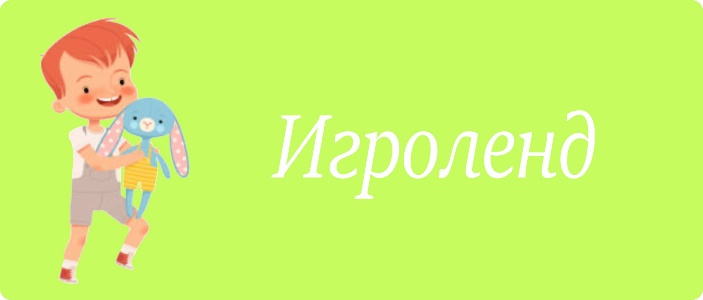 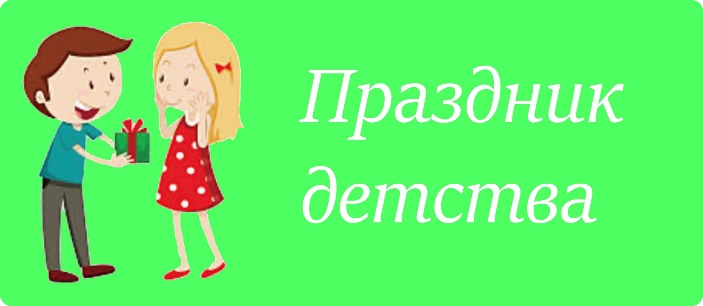 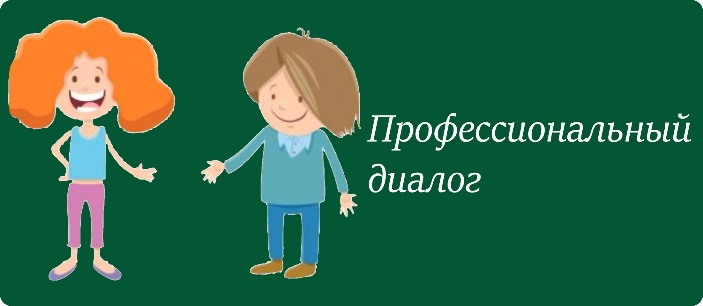 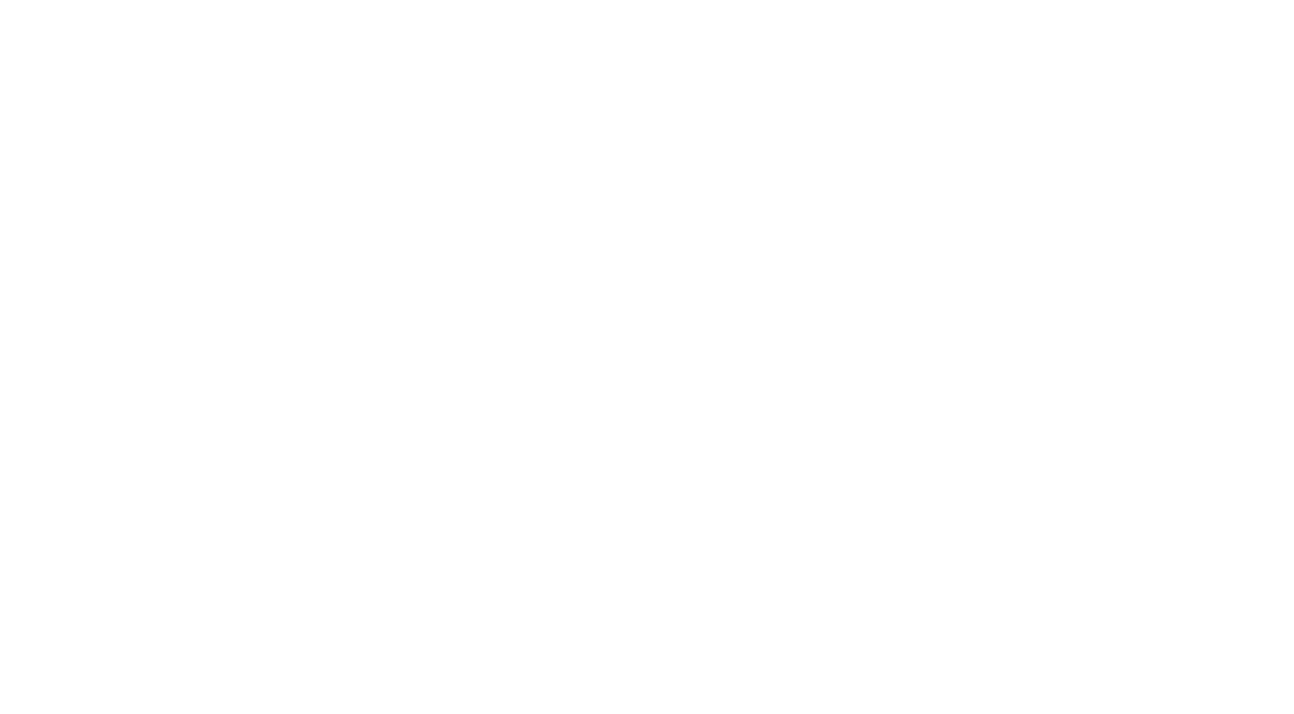 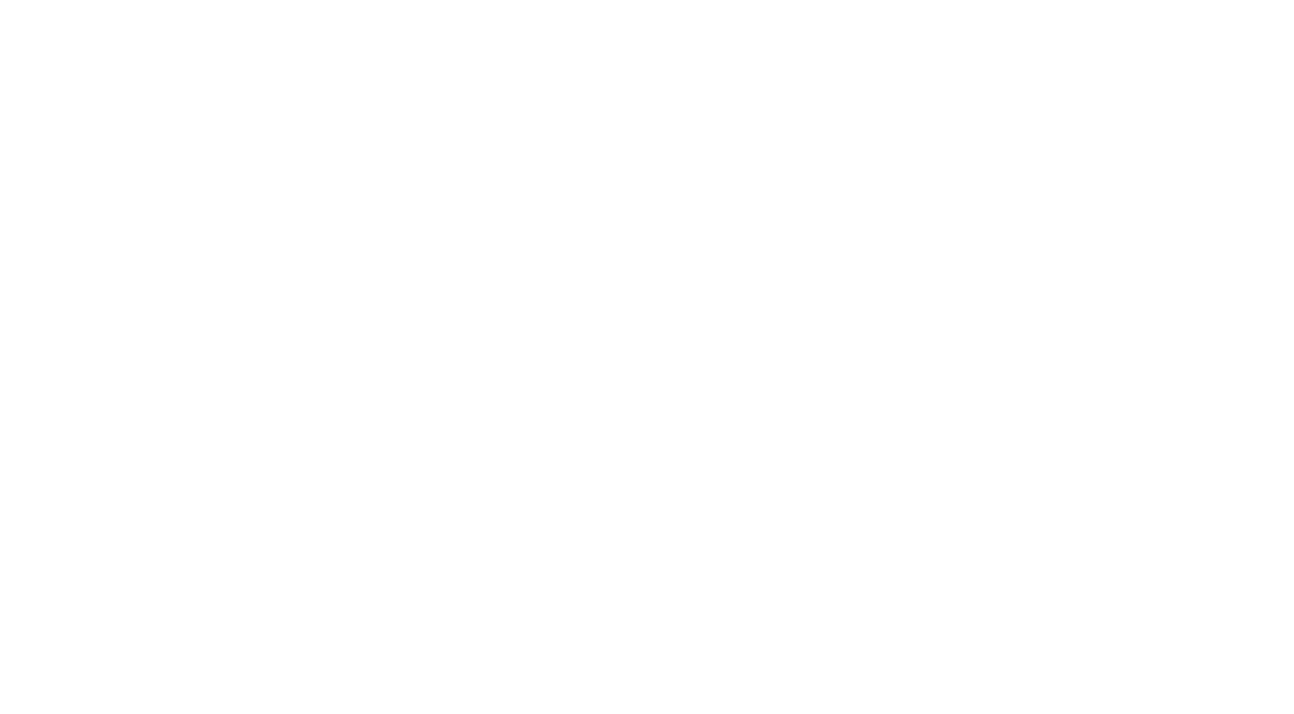 Предполагаемые результаты: 

Фокус-группа «дети»: развитие детских видов инициатив и психолого–педагогическое сопровождение детей с нарушениями в развитии через реализацию вариативных форм образовательной деятельности и досуга.
Фокус-группа «родители»: обеспечение семейно-ориентированной  модели  взаимодействия  и поддержки участников образовательных отношений.
Фокус-группа «педагоги»: повышение  конкурентоспособности и приобретение опыта  по созданию, освоению, использованию и распространению  педагогических новшеств.
Пространство развития ОУ: оптимизация системы финансирования образовательного учреждения, за счет привлечения внебюджетных средств; обеспечение доступности образования детей (возрасте от 1,5 до 7 лет)  с разными стартовыми возможностями за счёт расширения инфраструктуры условий осуществления образовательной деятельности  и  вариативности предоставления педагогических услуг.

Перспектива развития проекта:

развитие дистанционной интерактивной группы;
создание механизмов координации и интеграции взаимодействия с организациями социальными партнерами.
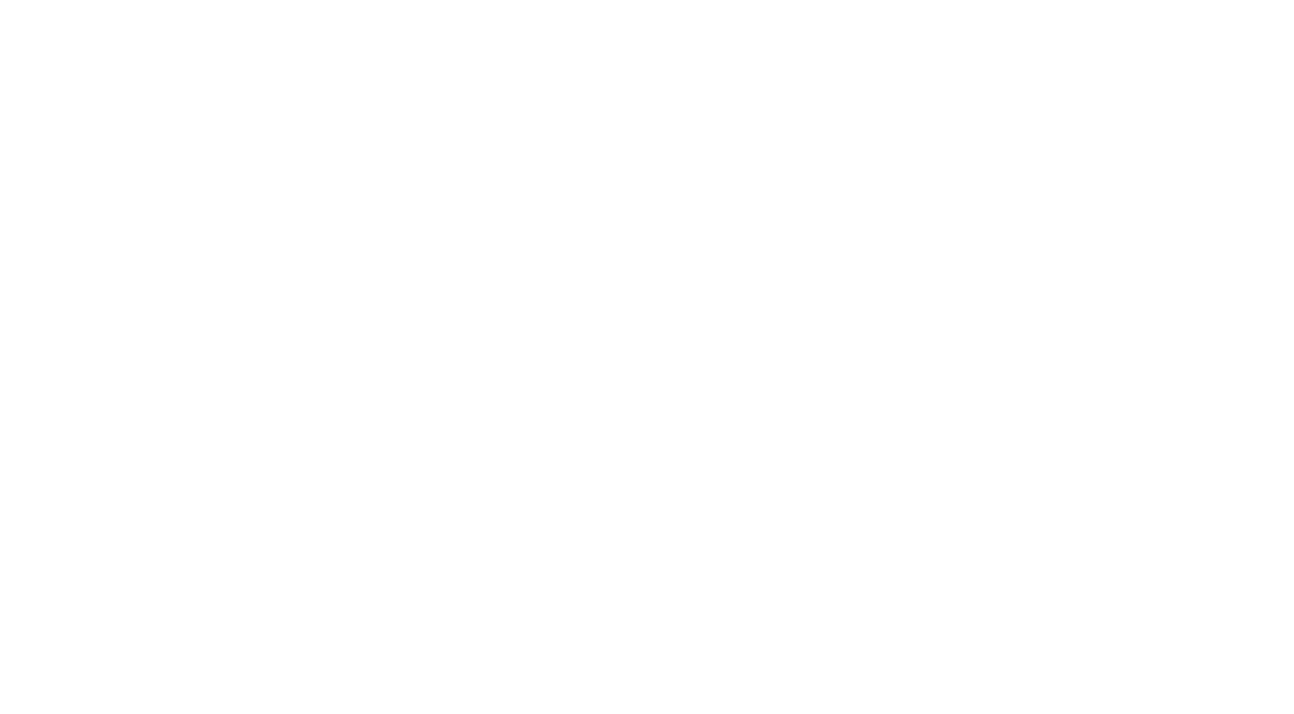 Прейскурант
Прейскурант
Прейскурант